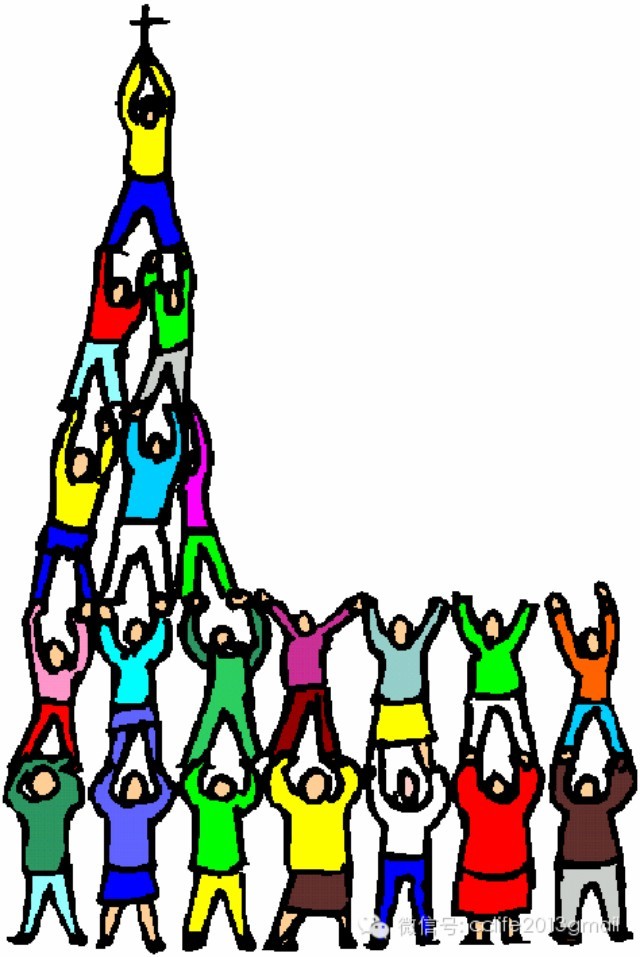 教會需要甚麼？
〈以弗所書〉 
  四章 1-16節
教會需要甚麼？
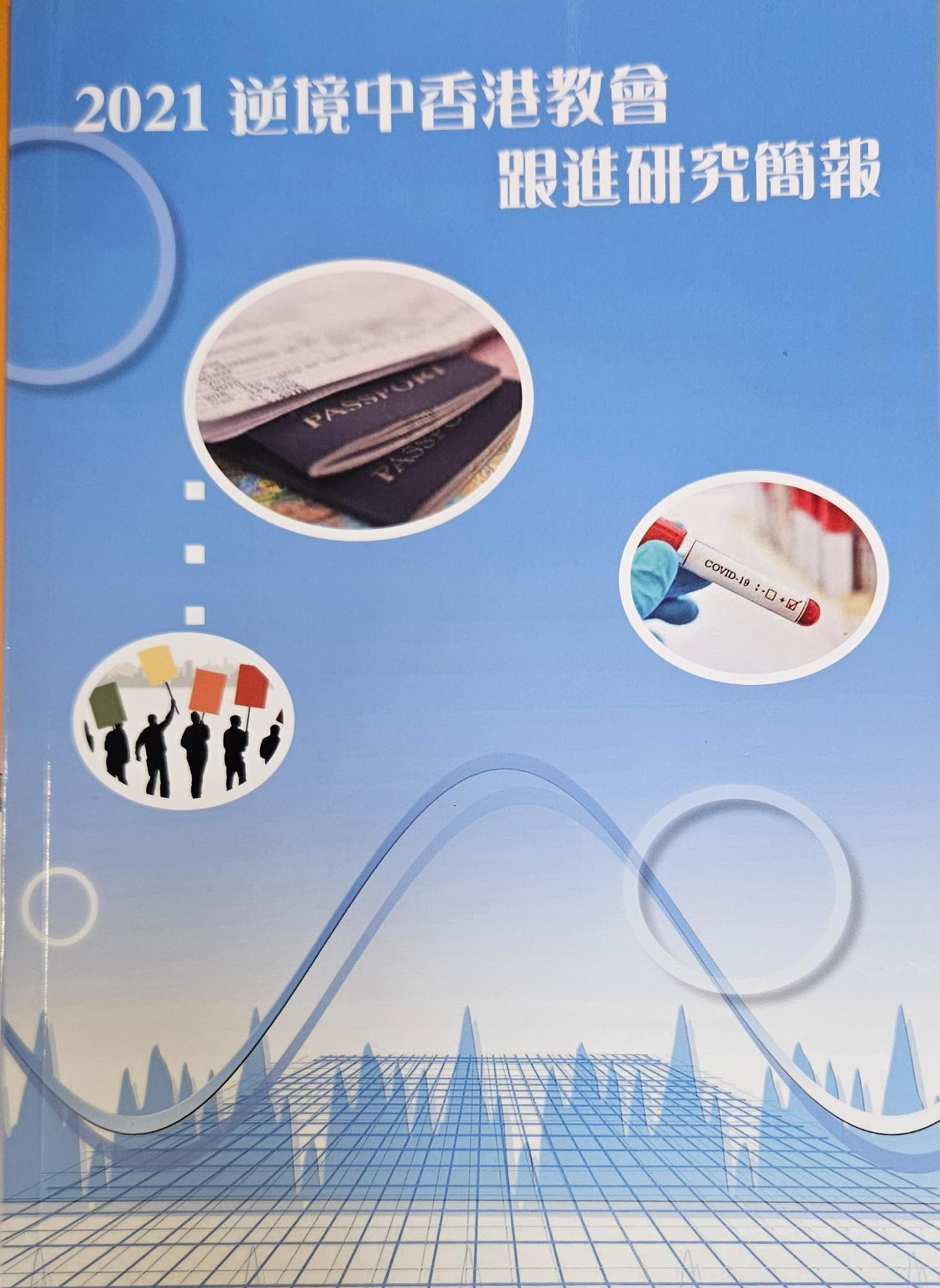 1.教會要合一(1-6)
1.教會要合一(1-6)
1我為主作囚徒的勸你們，既然蒙召，行事為人就要與你們所蒙的呼召相稱。2凡事要謙虛、溫柔、忍耐，用愛心互相寬容，3以和平彼此聯繫，竭力保持聖靈所賜的合一。4身體只有一個，聖靈只有一位，正如你們蒙召，是為同有一個指望而蒙召，5一主，一信，一洗，6一上帝－就是萬人之父，超越萬有之上，貫通萬有，在萬有之中。
1.教會要合一(1-6)
1我為主作囚徒的勸你們，既然蒙召，行事為人就要與你們所蒙的呼召相稱。2凡事要謙虛、溫柔、忍耐，用愛心互相寬容，3以和平彼此聯繫，竭力保持聖靈所賜的合一。4身體只有一個，聖靈只有一位，正如你們蒙召，是為同有一個指望而蒙召，5一主，一信，一洗，6一上帝－就是萬人之父，超越萬有之上，貫通萬有，在萬有之中。
1.教會要合一(1-6)
1我為主作囚徒的勸你們，既然蒙召，行事為人就要與你們所蒙的呼召相稱。2凡事要謙虛、溫柔、忍耐，用愛心互相寬容，3以和平彼此聯繫，竭力保持聖靈所賜的合一。4身體只有一個，聖靈只有一位，正如你們蒙召，是為同有一個指望而蒙召，5一主，一信，一洗，6一上帝－就是萬人之父，超越萬有之上，貫通萬有，在萬有之中。
七個「一 」
聖父：一上帝
聖子：一主，一信，一洗
聖靈：一聖靈、一身體，一指望
6. 就是萬人之父，超越萬有之上，貫    通萬有，在萬有之中。
超越萬有之上：指父上帝擁有至高權柄
貫通萬有：聖子救贖
在萬有之中：聖靈住在信徒心中
1.教會要合一(1-6)
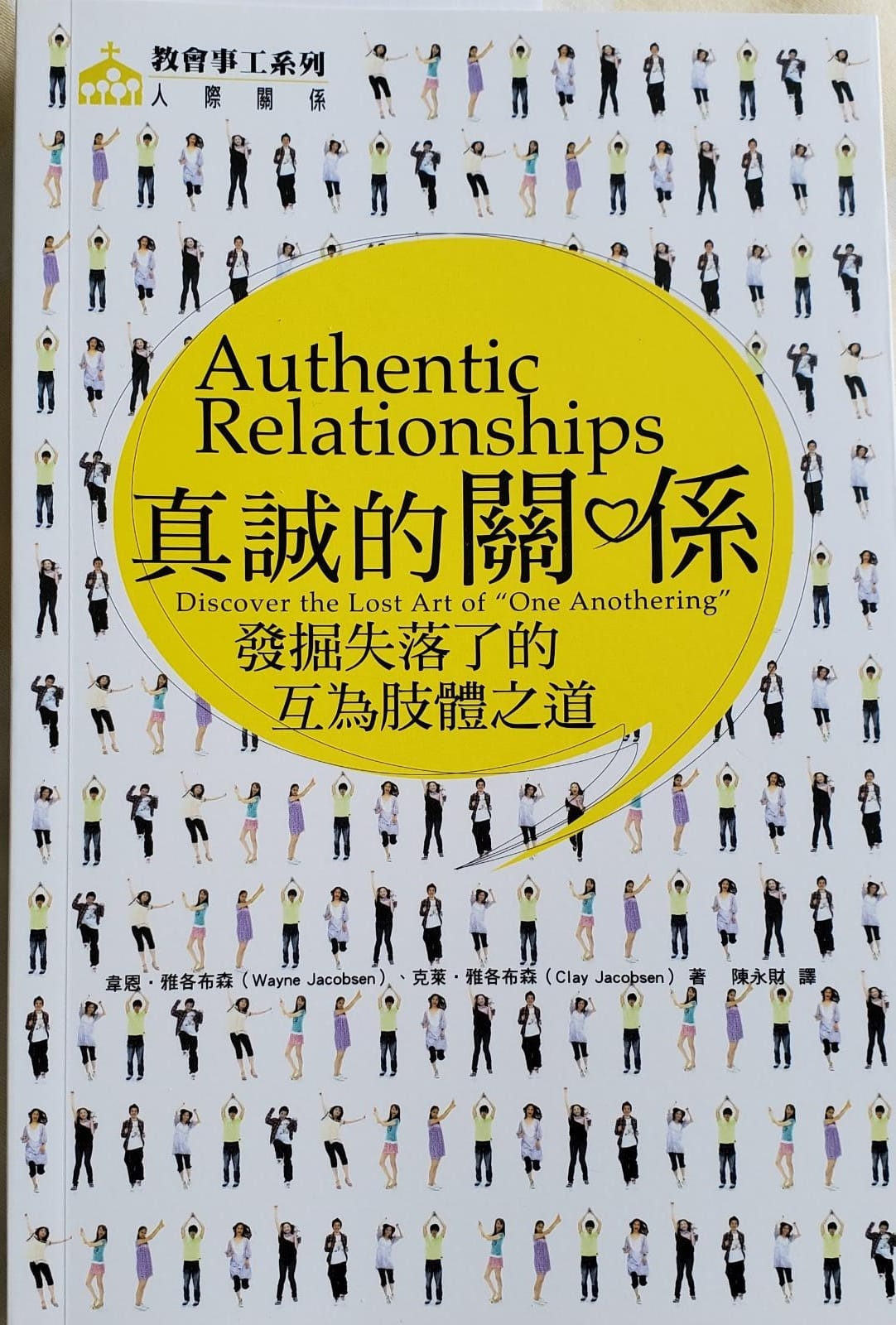 1.教會要合一(1-6)
無論如何...
2.教會要穩定(7-12)
2.教會要穩定(7-12)
7我們每個人蒙恩都是照基督所量給每個人的恩賜。8所以有話說：「他升上高天的時候，擄掠了俘虜，將各樣的恩賜賞給人。」9既說「他升上」，豈不是指他曾降到地底下嗎？10那降下的，就是高升遠超越諸天之上的，為要充滿萬有。11他所賜的有使徒，有先知，有傳福音的，有牧者和教師，12為要裝備聖徒，做事奉的工作，建立基督的身體。
2.教會要穩定(7-12)
7我們每個人蒙恩都是照基督所量給每個人的恩賜。8所以有話說：「他升上高天的時候，擄掠了俘虜，將各樣的恩賜賞給人。」9既說「他升上」，豈不是指他曾降到地底下嗎？10那降下的，就是高升遠超越諸天之上的，為要充滿萬有。11他所賜的有使徒，有先知，有傳福音的，有牧者和教師，12為要裝備聖徒，做事奉的工作，建立基督的身體。
2.教會要穩定(7-12)
7我們每個人蒙恩都是照基督所量給每個人的恩賜。8所以有話說：「他升上高天的時候，擄掠了俘虜，將各樣的恩賜賞給人。」9既說「他升上」，豈不是指他曾降到地底下嗎？10那降下的，就是高升遠超越諸天之上的，為要充滿萬有。11他所賜的有使徒，有先知，有傳福音的，有牧者和教師，12為要裝備聖徒，做事奉的工作，建立基督的身體。
2.教會要穩定(7-12)
7我們每個人蒙恩都是照基督所量給每個人的恩賜。8所以有話說：「他升上高天的時候，擄掠了俘虜，將各樣的恩賜賞給人。」9既說「他升上」，豈不是指他曾降到地底下嗎？10那降下的，就是高升遠超越諸天之上的，為要充滿萬有。11他所賜的有使徒，有先知，有傳福音的，有牧者和教師，12為要裝備聖徒，做事奉的工作，建立基督的身體。
2.教會要穩定(7-12)
今天信徒對事奉觀念出現偏差。
3.教會要成熟(13-16)
3.教會要成熟(13-16)
13直等到我們眾人在信仰上同歸於一，認識上帝的兒子，得以長大成人，達到基督完全長成的身量。14這樣，我們不再作小孩子，中了人的詭計和欺騙的法術，被一切邪說之風搖動，飄來飄去。15我們反而要用愛心說誠實話，各方面向著基督長進，連於元首基督，16靠著他全身都連接得緊湊，百節各按各職，照著各體的功用彼此相助，使身體漸漸增長，在愛中建立自己。
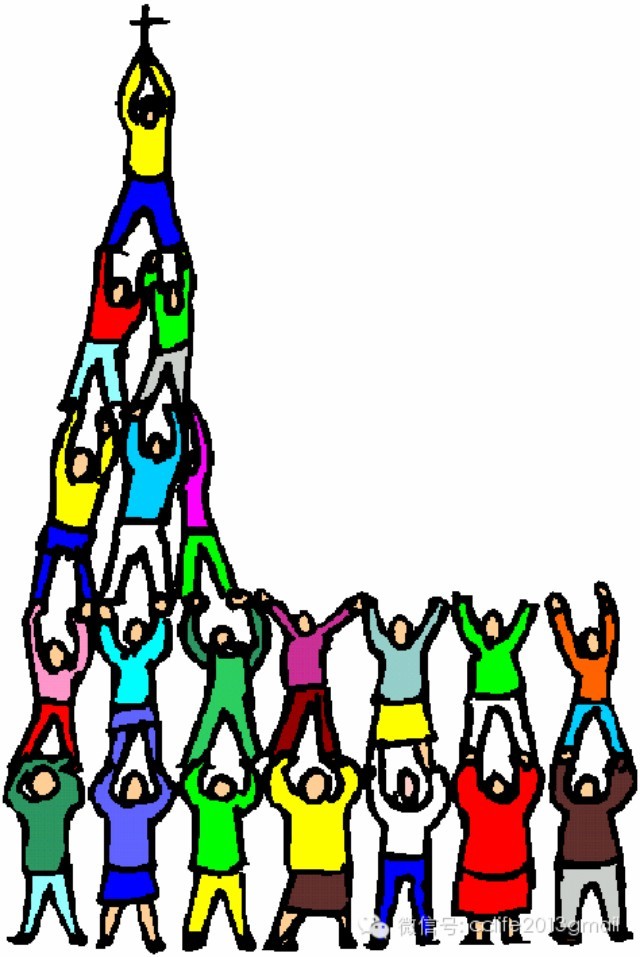 教會需要甚麼？
以弗所書 4章1-16節

1. 教會要合一
2. 教會要穩定
3. 教會要成熟